資料３
外国人材の受入れ・共生のための取組みの方向性（案）
OSAKA外国人材受入促進・共生推進協議会
202４年１月
≪目 次≫
　　　　
　　　　　Ⅰ　外国人材を必要とする背景
　１　人口、労働力人口等の推移（大阪）
　２　人手不足の状況
　　（１）近畿
　　（２）産業別、大阪
　　（３）産業別外国人労働者数（大阪）
　３　今後求められる人材
　　（１）グローバル化、DX
　　（２）大阪の成長
　４　まとめ


　　　　　Ⅱ　大阪の成長に求められる外国人材
　１　外国人在留資格制度の状況等
　２　在留外国人数及び労働者数の推移（全国）
　３　外国人労働者数の推移（大阪）
　４　産業別の在留資格の特徴（大阪）
　５　今後求められる外国人材
　　　（１）特定技能
　　　（２）技・人・国、留学生
　６　大阪の成長のために求められる外国人労働者数の長期見通し
　７　国籍の多様性と一人当たりGDP
　８　今後特に受入れを進めていく産業等・在留資格
　　（参考）在留資格等について
Ⅲ　取組みの方向性
　１　受入促進
　　　　　　　　(１)ヒアリングや調査の実施状況
　　　　　　　　(２)雇用ステージに応じた現状
　　　　　　　　　　　①企業の立場から
　　　　　　　　　　　②外国人材の立場から
　　　　　　　　(３)今後受入れを進めていく在留資格の雇用ステージ
　　　　　　　　　　　①雇用ステージ
　　　　　　　　　　　②雇用ステージ別の施策課題
　　　　　　　　(４)施策課題に応じた取組みの方向性

　　　　　　　 　　　　　　　 
　　２　共生推進
　　　　　　　　(１)府内在留外国人の状況
　　　　　　　　　　　①市町村別
　　　　　　　　　　　②国籍別
　　　　　　　　　　　③在留資格別
　　　　　　　　(２)調査やヒアリングの実施状況
　　　　　　　　(3)外国人材の暮らしの現状
　　　　　　　　　　　①日常生活
　　　　　　　　　　　②日本語の習得
　　　　　　　　(4)共生推進における施策課題
　　　　　　　　(5)施策課題に応じた取組みの方向性
2
Ⅰ　外国人材を必要とする背景
3
Ⅰ　１　人口、労働力人口等の推移（大阪）
○　大阪府の人口は2010年の887万人をピークに減少。生産年齢人口（15～64歳）はそれよりも早い1995年の６４２万人をピークに減少し、２０３０年に５００万人を割り込む見込み。
○　労働力人口は１９９５年以降微減。２０１５年以降、女性や高齢者の労働参加により増加に転じたものの、２０２０年の４７７万人をピークに減少の見込み。
○　就業者数でみると、２０１１年から２０２０年にかけて約53万人が増加。このうち、女性（64歳以下）は約２７万人、高齢者は約２０万人増加。
【大阪府の総人口・生産年齢人口・労働力人口の推移】
大阪府の就業者数の推移
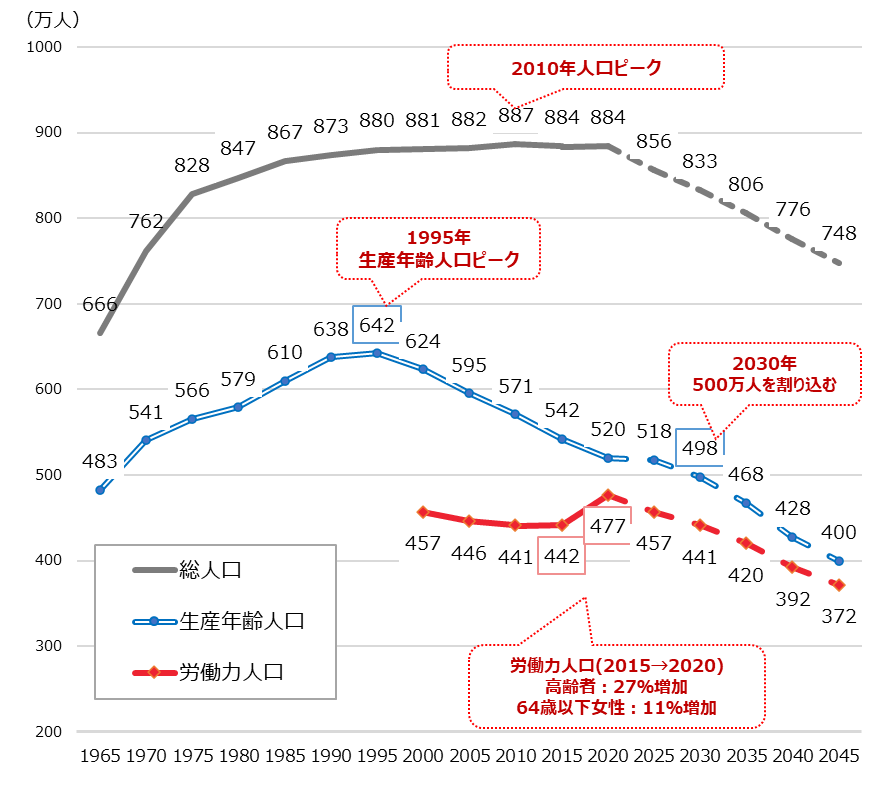 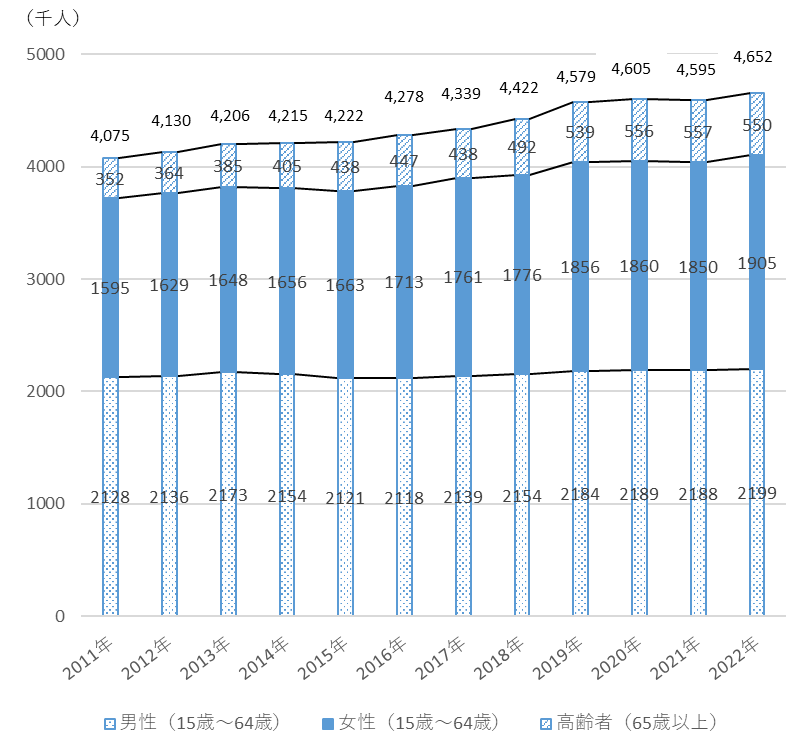 ※　生産年齢人口：生産活動の中心となる15歳～64歳（国勢調査の年齢不詳分は各年齢区分に按分）
※　労働力人口：15歳以上の就業者と完全失業者を合わせたもの。
出典：大阪府「労働力調査地方集計結果」
出典：総務省「国勢調査」、「労働力調査」　※2025年以降の数値は、大阪府「大阪府の将来推計人口について（2018年8月）」に基づく。
4
Ⅰ　２　人手不足の状況　（１）近畿
○　近畿では、2013年以降、長期にわたり企業の人手不足が続いている
○　企業規模別では、特に規模が小さい企業ほど、人手不足が深刻
○　中小企業のうち、製造業と非製造業を比較すると非製造業がより人手不足の状況
企業規模別雇用人員判断DIの推移
全産業における雇用人員判断DI（｢過剰｣－｢不足｣）の推移
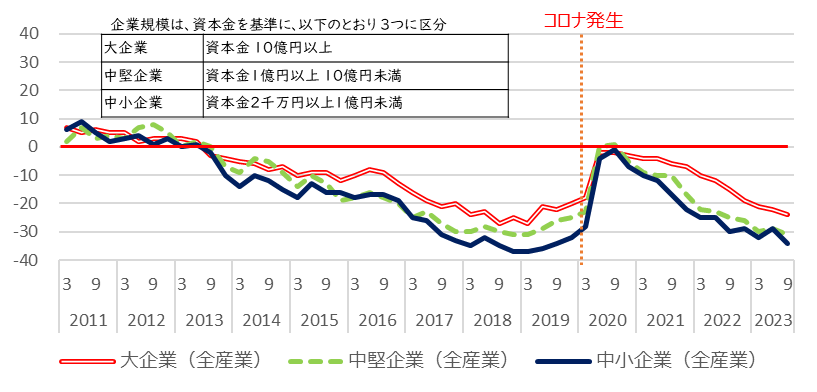 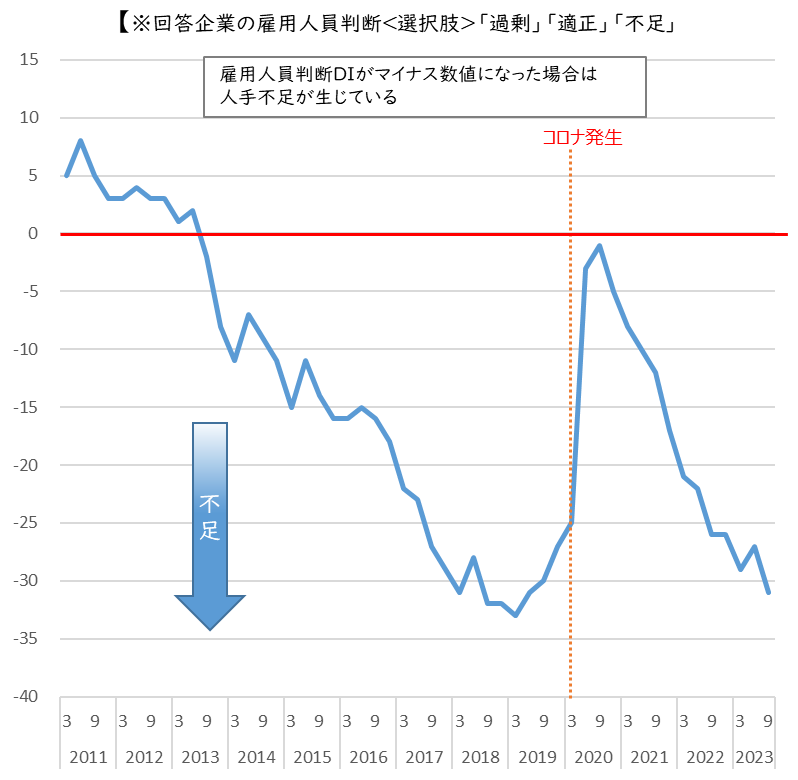 製造業及び非製造業雇用人員判断DIの推移
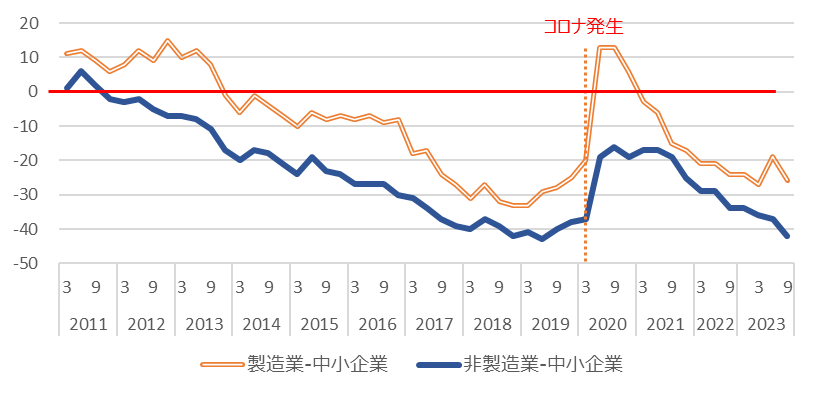 出典：日本銀行「企業短期経済観測調査（近畿地区)」
5
Ⅰ　２　人手不足の状況　 （２） 産業別、大阪
○　産業別では、長期間にわたり情報通信業の人手不足が最も大きい。
○　201５年以降では、常に全産業平均より雇用DIが下回っているのは、情報通信業、建設業、運輸業、サービス業となっている
○　介護関連職種は2015年以降では、常に全職業計より有効求人倍率が高い状態で推移しており、慢性的な人手不足となっている
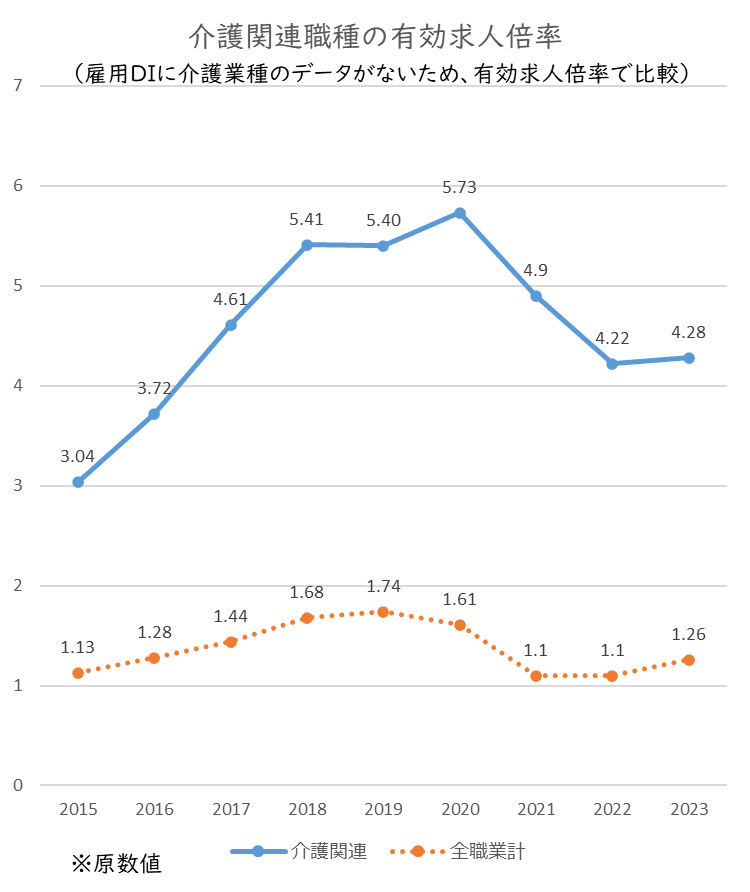 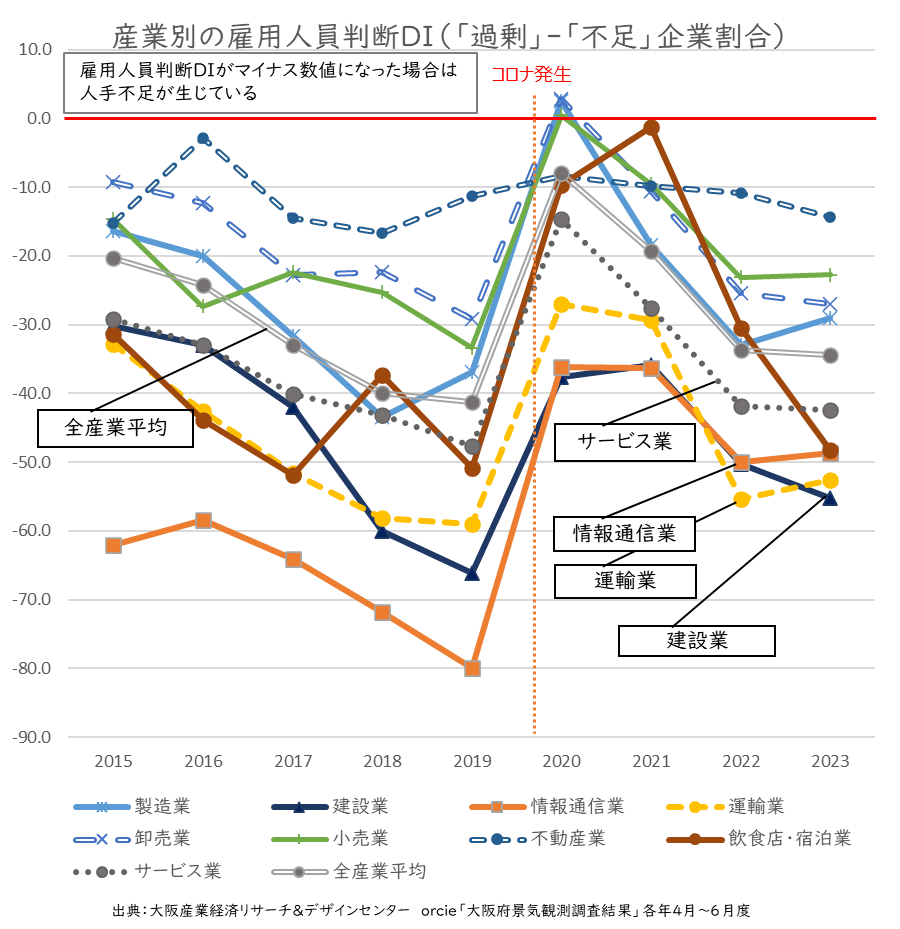 出典：大阪労働局「労働市場ニュース」各年1月
6
Ⅰ　２　人手不足の状況　 （３） 産業別外国人労働者数（大阪）
○　府内企業の調査において、「情報通信業」「建設業」「飲食サービス」、「運輸業、郵便業」「医療、福祉」「宿泊」の人手不足感が顕著
〇　外国人労働者数が最も多い産業は「製造業」で、外国人労働者が約３万人就業
〇　常用労働者に占める外国人労働者の割合が平均より高い産業は「宿泊業」「製造業」「飲食サービス業」「建設業」「学術研究、専門・技術サービス業」
〇　「医療・福祉（介護含む）」は外国人雇用者数は少ないが、新規求人数が群を抜いて多く、人材需要が大きい
【主な産業別・常用労働者数に占める外国人労働者の割合（2022年）】
＊外国人労働者数は、雇用期間・労働時間を問わず届出。特別永住者在留資格「外交」「公用」は除く。
出典： 常用労働者数…大阪府統計課「毎月勤労統計調査地方調査月報（2022年10月）」
　　　　　 外国人労働者数…大阪労働局「大阪労働局における外国人雇用状況の届出状況（2022年10月） 」
         新規求人数…大阪労働局「新規求人の状況（主要産業別）（2022年1月～12月合計）」
出典：大阪府政策企画部・商工労働部「「２０２２年度大阪府内企業経営実態調査」
　　　　　調査実施時期：2022年7月１１日～７月２９日
7
Ⅰ　３　今後求められる人材　 （１） グローバル化、DX
○　今後、日本国内の消費拡大が見込めない中、２０２１年の調査では、海外ビジネスに関心が高い日本企業のうち７５％が輸出の拡大、８％が新たに輸出に取り組むとしている。その担い手となる高い語学力や多様な視点をもつグローバル人材が必要
○　世界的なDX（デジタルトランスフォーメーション）の進展により、日本でもITを活用し、事業創造や業務の生産性向上等が求められる中、
　　IT人材は質・量とも不足していると回答した企業が7割強
IT人材の過不足感
今後の輸出方針
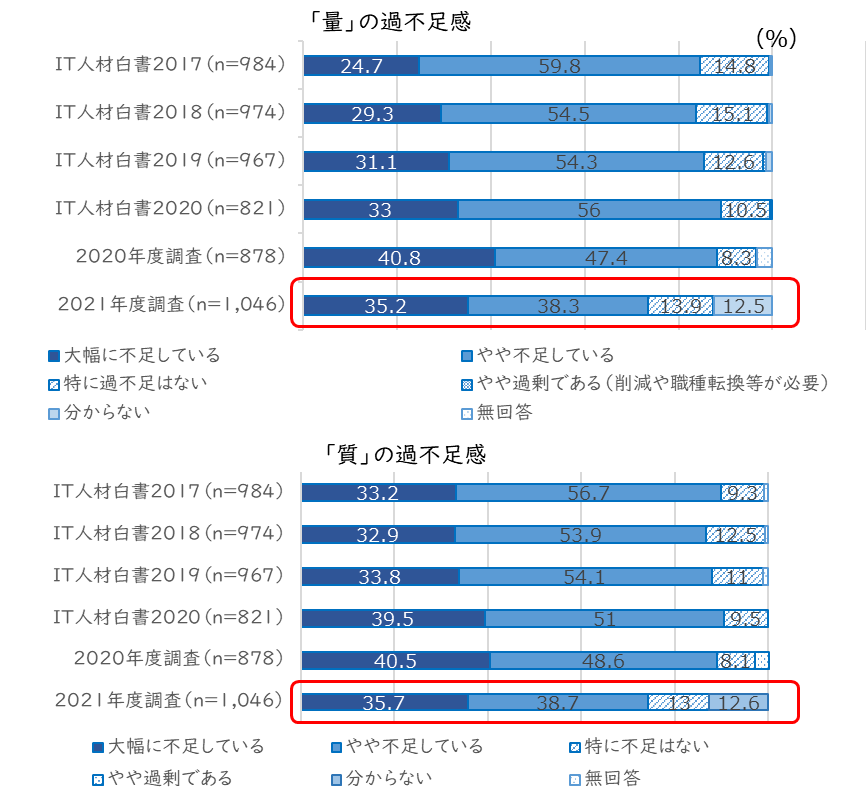 （％）
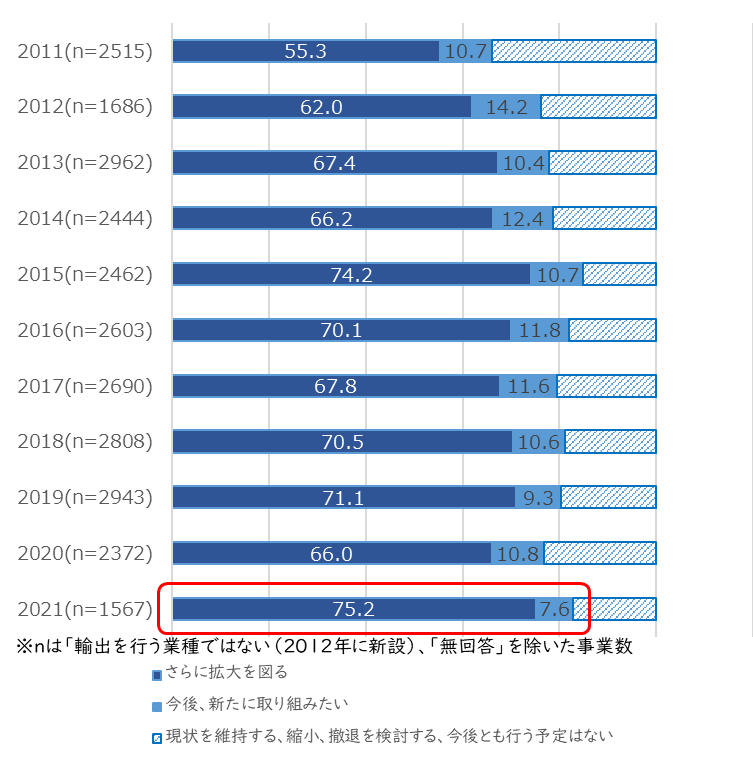 （％）
出典：日本貿易振興機構（ジェトロ）　「日本企業の海外事業展開に関するアンケート調査」
　　　　　調査実施時期：2021年11月初旬～12月初旬
　　　　　対象：海外ビジネスに関心が高い日本企業（本社） ： 13,456社
出典：独立行政法人情報処理推進機構「DX白書202３」
8
Ⅰ　３　今後求められる人材　 （２） 大阪の成長
○　大阪府・市では、2025 年大阪・関⻄万博の開催を控え、2030年IR開業、さらに国際金融都市の実現に向け取り組んでいる
○　万博のインパクトを最大限に活かし、ライフサイエンスやカーボンニュートラルなどの分野で先進的な取組みを進めている
○　こうした取組みを支える人材に加え、国内外からの集客を支えホスピタリティの高いサービスを提供する人材や金融のフロントランナーとして先駆的な金融ビジネスを生み出す人材など専門人材が求められている
大阪IRのめざす姿
2025年大阪・関西万博における５つのめざす姿
出典：大阪ＩＲ基本構想
国際金融都市OSAKAのめざす都市像
《凡例》
■…万博開催（2025）に向けてめざす姿
□…万博後（2030）に向けてめざす姿
出典：大阪・関西万博を契機とした「未来社会」の実現に向けて（大阪版万博アクションプラン）　概要
（２０２4年１月改訂版）
出典：国際金融都市OSAKA戦略
9
Ⅰ　４　まとめ
✓生産年齢人口は減少する見込み。女性や高齢者の労働参加をすすめているが、将来的に
　　は労働力は減少していく
　　　　　　　　　　　　　　　　　　　　　　　　　　　　　　　　　　　　　　　　　
✓企業の人手不足が長期化しており、特に小規模な企業が深刻

✓製造業、飲食業、宿泊業、建設業、介護関連職種など、多くの分野で人手不足となっている 

✓また、大阪の成長をけん引するため、多様な視点を持つ人材が必要

✓さらに、今後グローバル化やDXへの対応はもとより、
　　2025年大阪・関西万博の開催、20３０年IR開業、そして国際金融都市の実現に向け、
　　グローバルに活躍できる人材や専門分野において新たな価値を創造する人材を
　　積極的に獲得する必要がある
○　少子化対策や大阪を住みやすく、働きやすいまちとすることを通じて、
 大阪・関西への流入人口の増加を図る。あわせて、学校教育やリカレント教育、リスキ 
 リングなどによる労働生産性の向上を図ることが必要。

○　これらに加えて、外国人材の受入れを促進する必要がある
　あわせて、受け入れた外国人が安心して働き幸せに暮らせる共生の取組みを推進
10
Ⅱ　大阪の成長に求められる外国人材
12
Ⅱ １　外国人在留資格制度の状況等
○　労働力の減少に伴い、国は平成22年に在留資格「技能実習」を創設。その後、令和元年度には新たな在留資格「特定技能」　を創設し、
　　人手不足に対応してきた。
○　また、国の発展を担う高度人材については、平成24年度に高度人材ポイント制による優遇制度を創設、以後一貫して受入れに努めている。
13
Ⅱ　２　在留外国人数及び外国人労働者数の推移（全国）
○　在留外国人は、リーマンショックや東日本大震災、新型コロナウイルス感染症など一時的な要因で減少したものの、長期的に増加傾向
○　外国人労働者は、技能実習制度や留学生受入れ促進、特定技能制度の運用等にあわせて飛躍的に増加
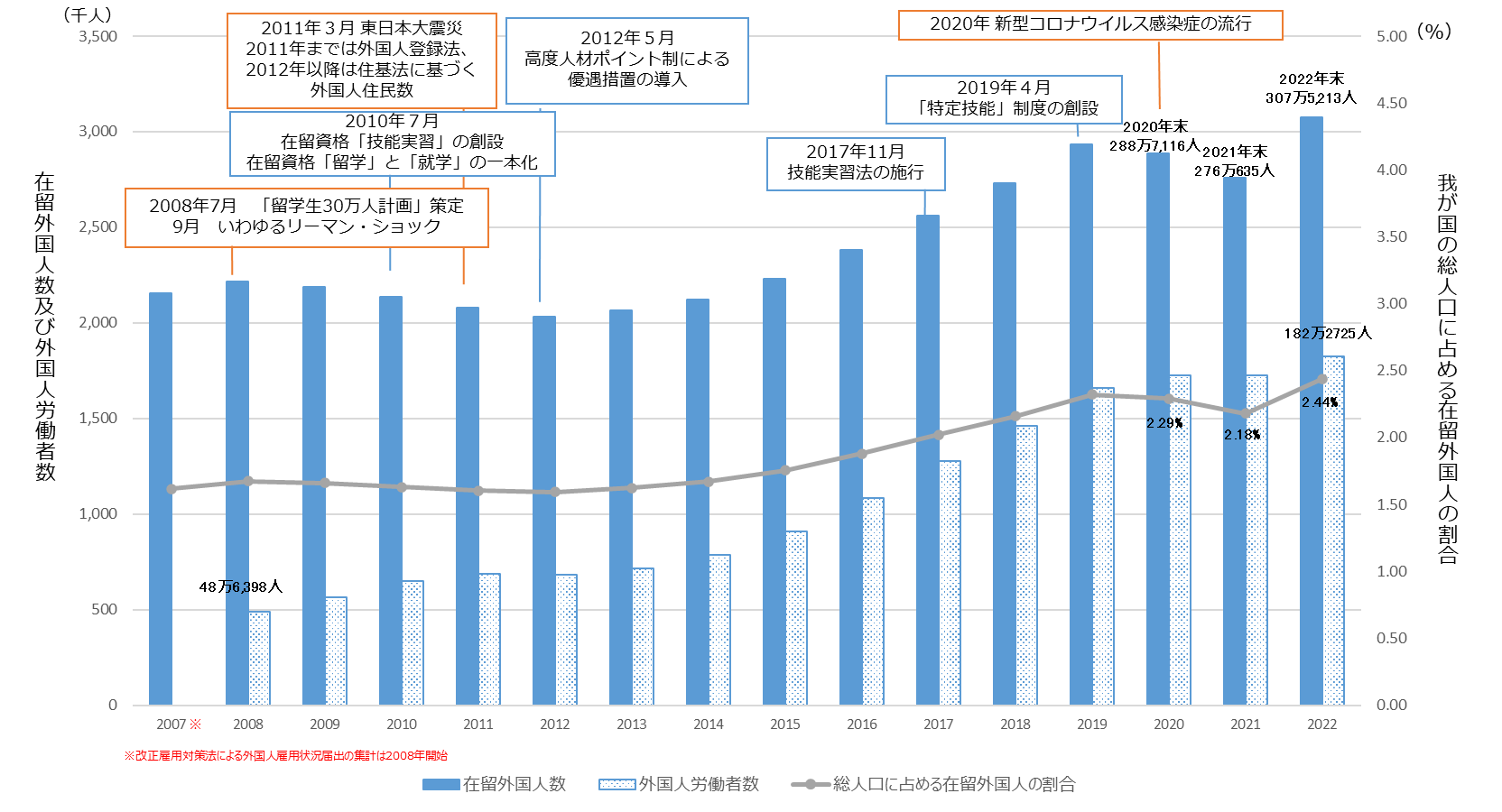 出典：出入国在留管理庁会議資料をもとに企画室において加工
14
Ⅱ　２　外国人労働者数の推移（大阪）
○　大阪府においても、外国人労働者は2020年まで年々増加していたが、コロナ禍で入国制限が行われ、外国人労働者数は減少
　（東京も減少、但し全国では微増）し、特に技能実習生と留学生のアルバイトが減少
○　２０２２年は特定技能や技・人・国がコロナ前より増加し、外国人労働者数は長期的に増加傾向
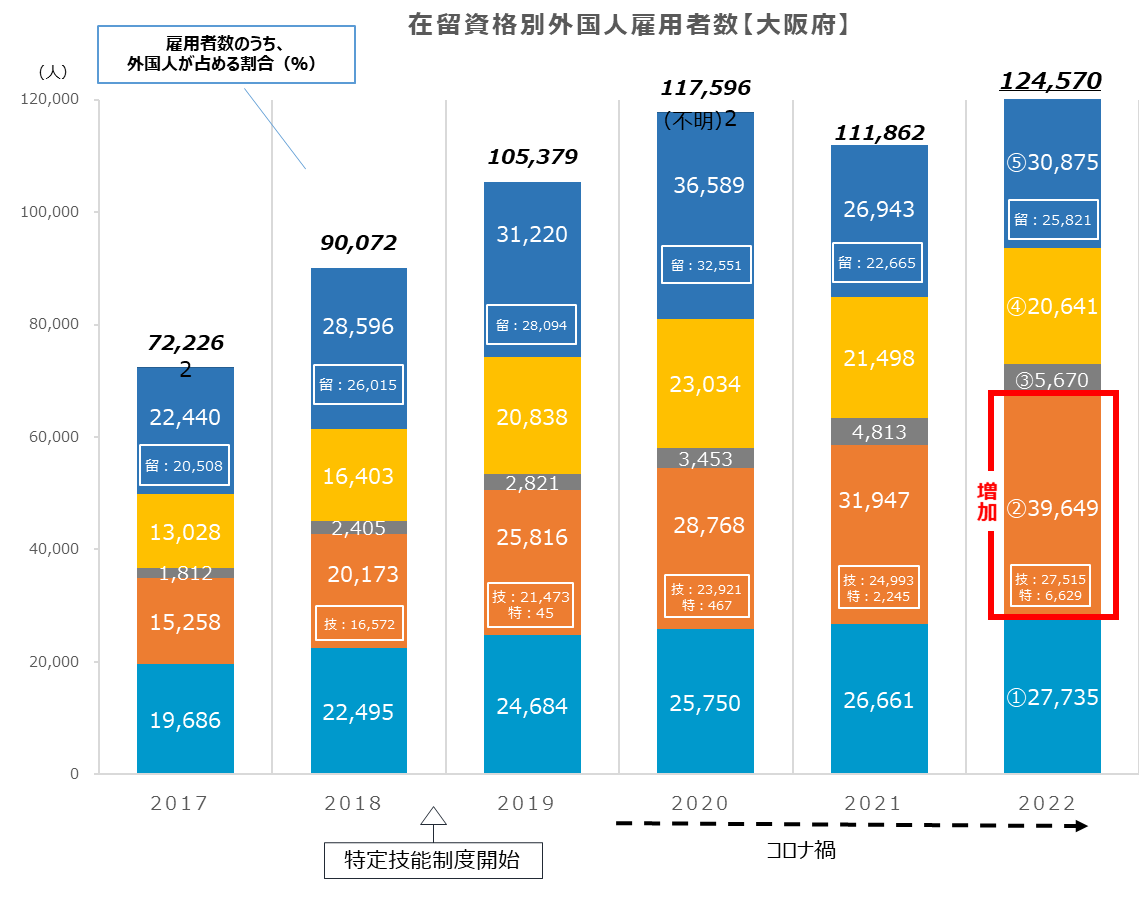 【在留資格別内訳】
⑤資格外活動（留学生アルバイト等）　30,875人
・本来の在留資格の活動を阻害しない範囲（週28時間以内
 等）で相当と認められる場合に活動可能
④技能実習　20,641人
・技能移転を通じた国際協力が目的
・2009年の入管法等改正により、１年目から労働関係法令が適用される
・2017年法改正により技能実習3号が創設
③特定活動　5,670人
・EPAに基づく看護師・介護福祉士候補者、ワーキングホリデー、
  外国人建設就労者など
・個々の許可の内容により活動可能
②専門的・技術的分野の在留資格 39,649人
・「教授」「芸術」「宗教」「報道」「高度専門職」「経営・監理」
　「法律・会計業務」「医療」「介護」「研究」「「教育」
　「技術・人文知識・国際業務」「特定技能」
  「企業内転勤」　「興行」「技能」
就労を目的とした在留資格
①身分に基づく在留資格　27,735人
・「定住者」（主に日系人）、「永住者」、「日本人の配偶者」等
・在留中の活動に制限がないため、様々な分野で活動可能
出典：大阪労働局「大阪労働局における外国人雇用状況の届出状況」
　　　　 大阪府統計課「毎月勤労統計調査地方集計月報」
　　　 （各年10月末時点）
15
Ⅱ　４　産業別の在留資格の特徴（大阪）
〇 産業ごとに、活躍する外国人労働者の在留資格に違いがある
 〇 建設業、製造業では、「技能実習」の占める割合が高く、「特定技能」も見られる。製造業は「技・人・国」の割合も高い
 〇 情報通信業では、 「技・人・国」の割合が７割近い
 〇 宿泊業・飲食サービス業では、「資格外活動」の占める割合が高く、留学生のアルバイトが多い
 〇 医療、福祉は、新規求人数が多い分野だが、外国人労働者数は少ない。活躍する在留資格は「身分に基づく在留資格」や「特定技能」、
　　「特定活動（EPA）」、 「技能実習」と幅広い
（人）
注1：産業分類は、2013年10月改訂の日本標準産業分類に対応している。
注2：「構成比」欄は、各産業別外国人労働者総数に対する在留資格別外国人労働者の比率を示す。
注3：在留資格「特定技能」は、①専門的・技術的分野の在留資格に含む。各産業に特定技能の「」内の分野を計上。建設業「建設」、製造業「素形材産業、産業機械製造業、電気電子情報関連産業、飲食料品製造業、造船・船用工業」、
　　　　宿泊・飲食サービス業「宿泊、外食業」、医療・福祉「介護」、サービス「自動車整備、ビルクリーニング」
出典：大阪労働局「大阪労働局における外国人雇用状況の届出状況」（202２年10月末時点）をもとに企画室で加工
16
Ⅱ　５　今後求められる外国人材　 （１）特定技能
○　人手不足を補うために創設された「特定技能」は、2024年3月末までに約34.5万人の受入れを想定しているものの、2023年6月の受入れ数は見込み数を下回る
○　製造などの分野では、技能実習からの移行が進む傾向
【特定技能の状況（全国）】　2024年3月までの受入れ見込数
技能実習からの移行進む
出典：出入国在留管理庁「特定技能在留外国人数」
17
Ⅱ ５　今後求められる外国人材　 （２）技・人・国、留学生
○　成長をけん引する高度な技術や知識を持つ人材（特に技・人・国）は、東京に集中
○　留学生のうち、約5８%が「日本での就職」を希望​しているものの、実際に日本国内に就職しているのは留学生の約３７％にとどまる
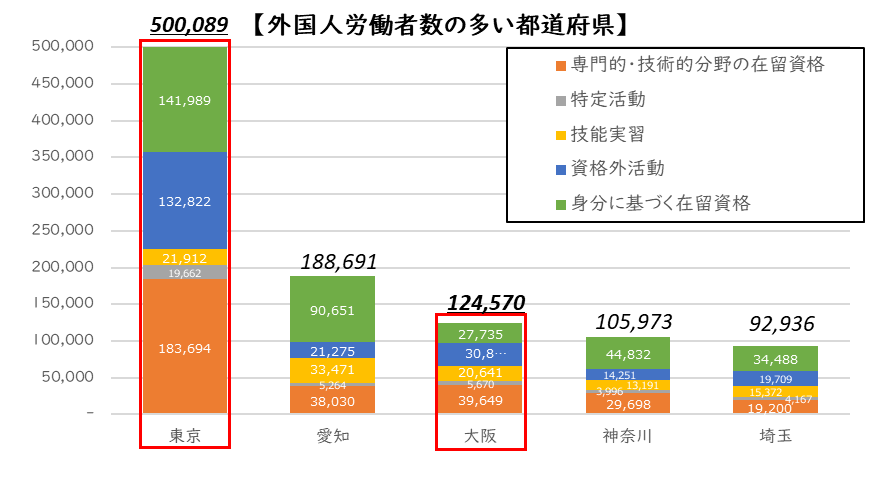 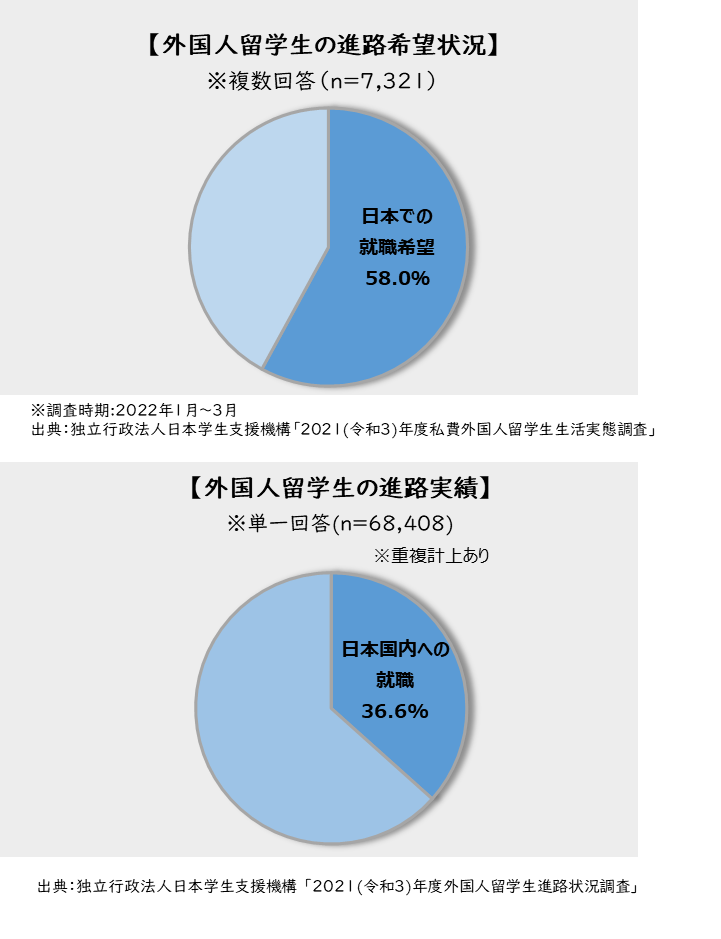 【在留資格別・外国人労働者の多い都道府県】
18
出典：厚生労働省「外国人雇用状況の届出状況（令和4年10月末現在）」
Ⅱ　６　大阪の成長のために求められる外国人労働者数の長期見通し
○　国が目標とする経済成長の実現のためには、国内人材の労働参加やIoT等への設備投資の進展を踏まえても、外国人材が不可欠
〇　将来的には、送出し国の経済発展による人材需要の高まりや少子化の進行等で、日本、大阪に来る外国人材は不足の見込み
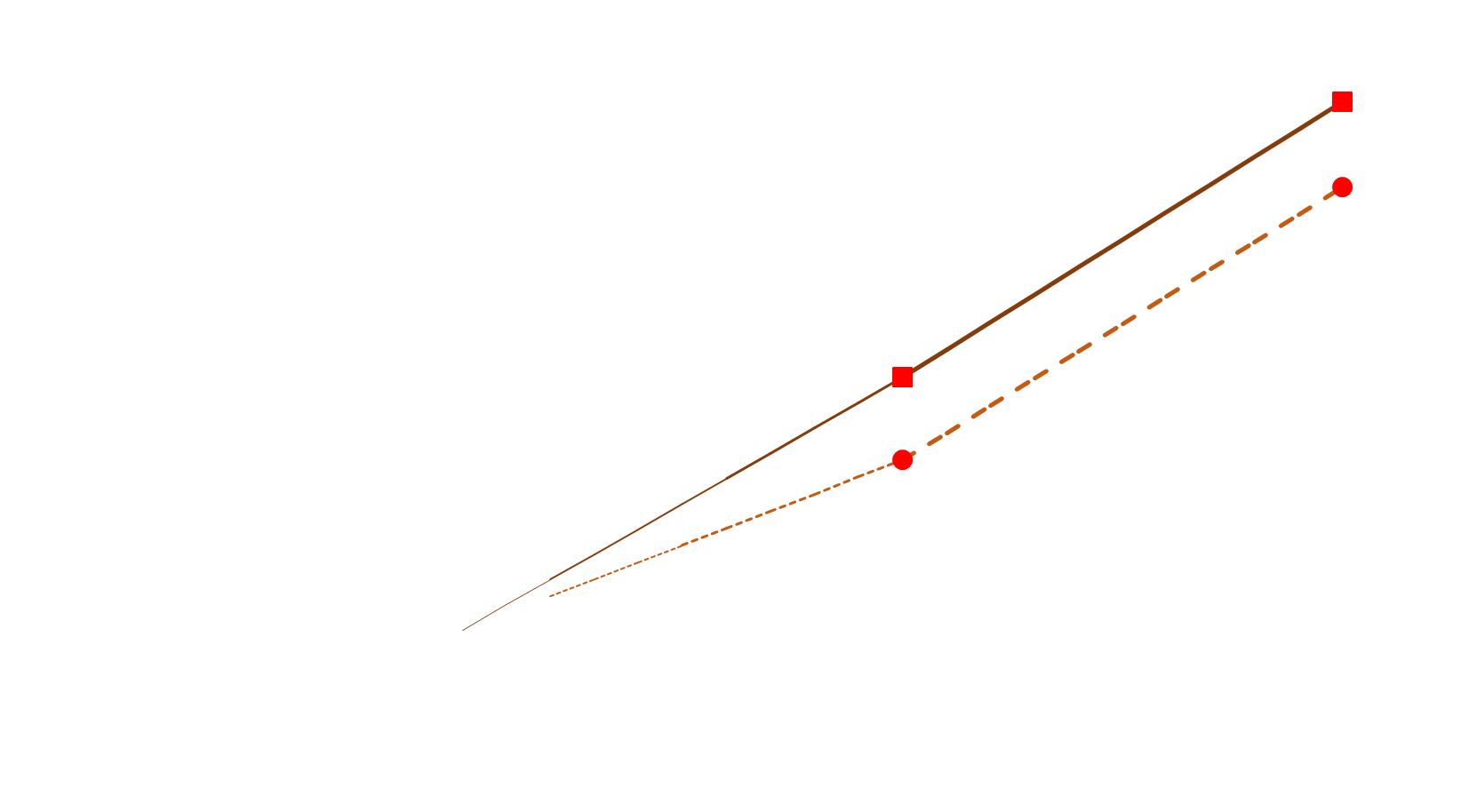 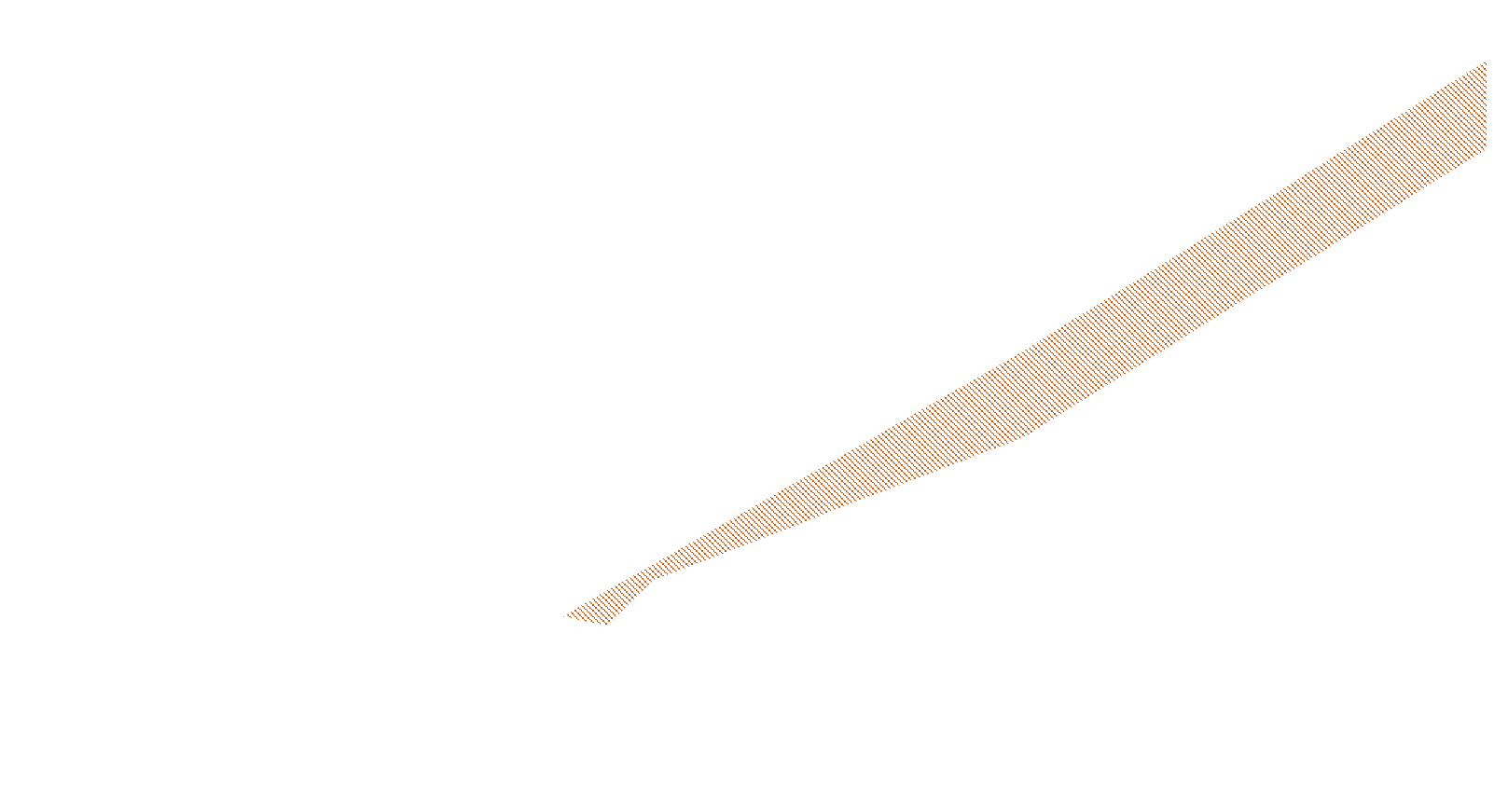 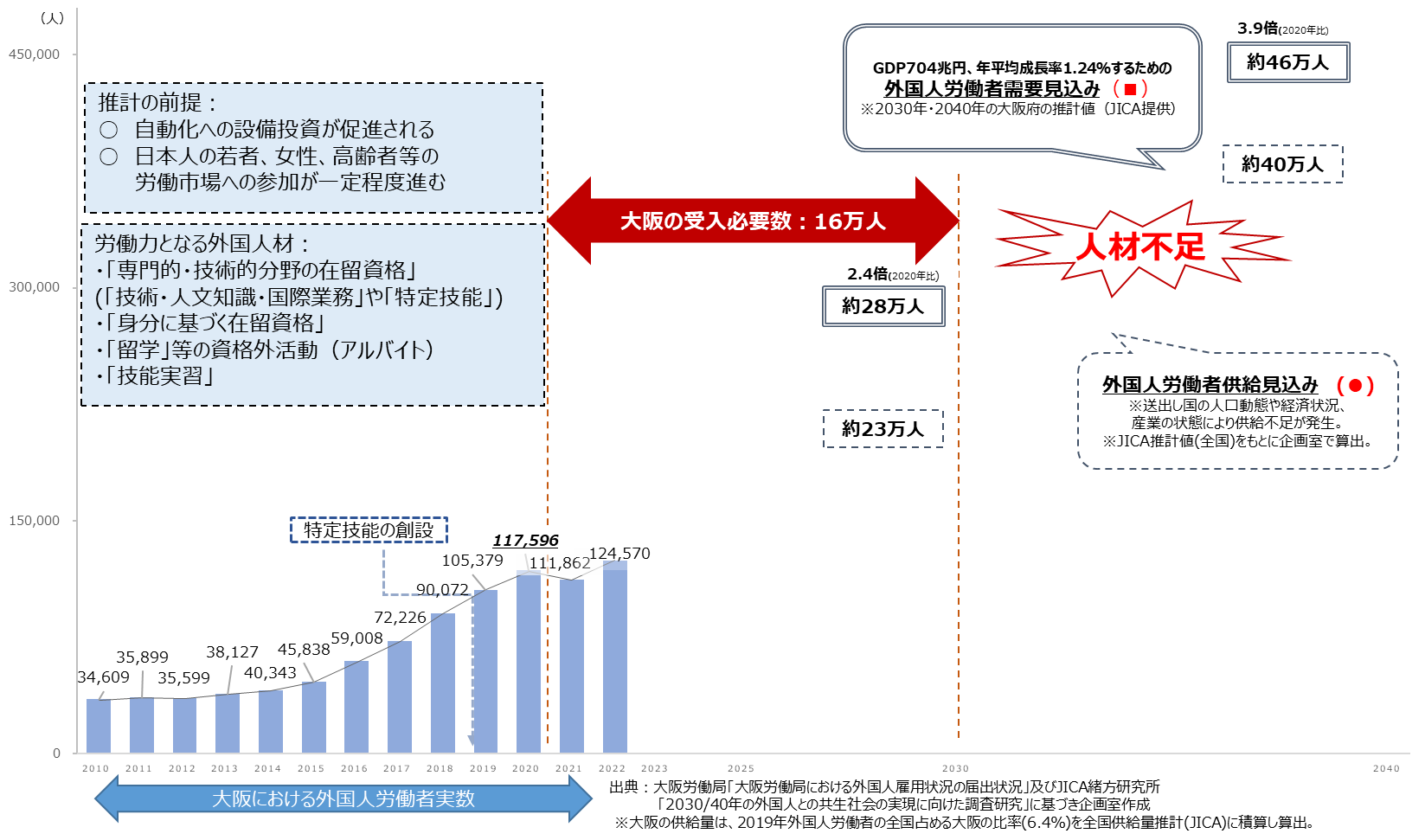 19
Ⅱ　７　国籍の多様性と一人当たりGDP
○　G20参加国では、国際移住者率と一人当たりGDPの間に正の相関がみられる
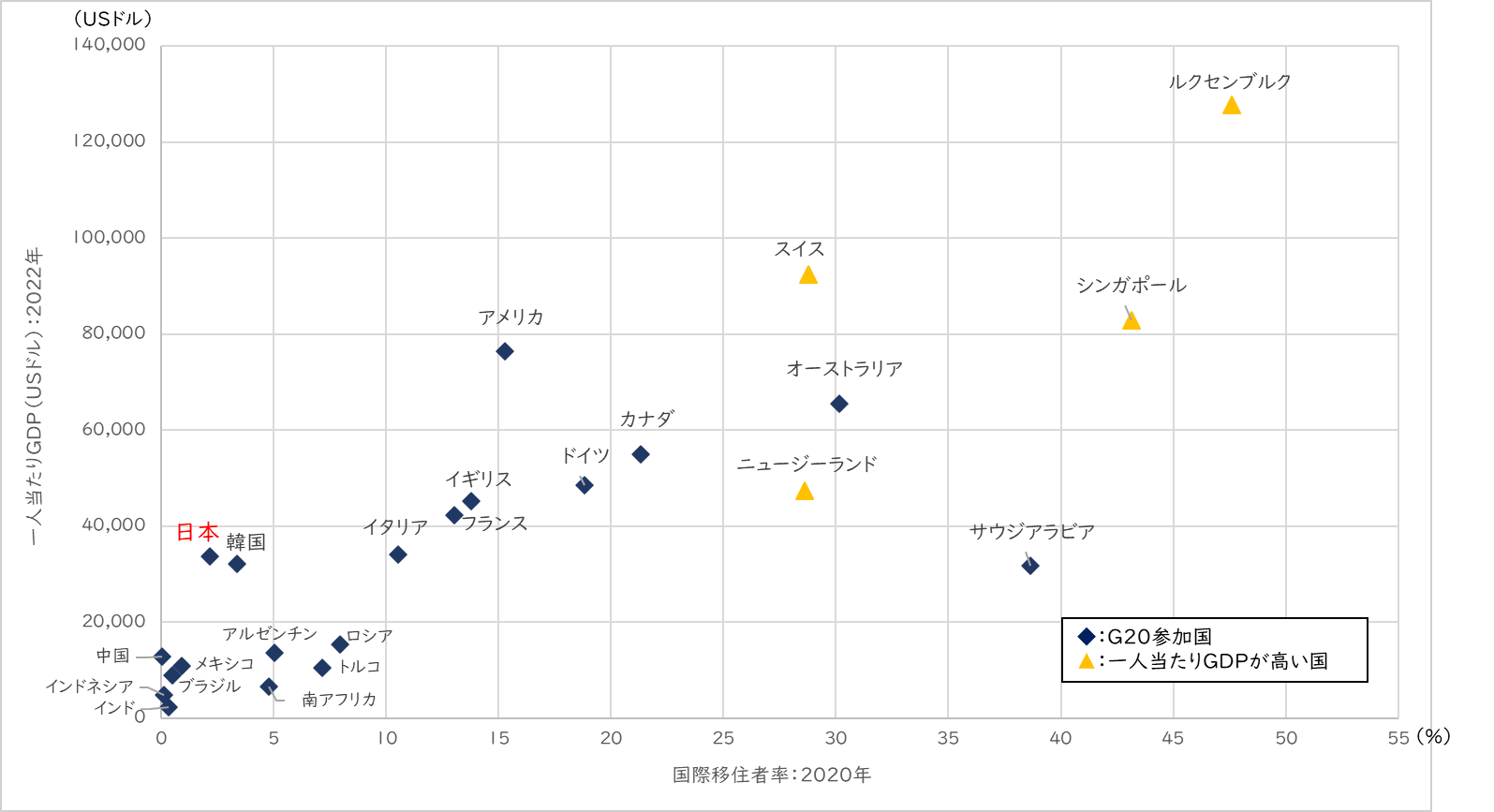 出典：国際移住者率（※１）・・・United　Nations（国際連合）「International Migrant Stock 2020」
　　　　　※１　各国の外国生まれ又は外国籍の人口統計に基づき推計したもの。日本においては総人口に占める在留外国人の割合に相当する
　　　　　一人当たりGDP（※２）・・・IMF　（国際通貨基金）「World Economic Outlook Database」
　　　　　※２　USドルへの換算は年平均為替レートベース
20
Ⅱ　８　今後特に受入れを進めていく産業等・在留資格（1/３）
○　人手不足が顕著な産業等に、即戦力となる人材の確保を進めるとともに、大阪の成長を支え、さらに新たな価値を創造する人材の受入れを進める
大阪の成長を支え、即戦力となる人材
■人手不足が顕著な産業等においては、外国人材の受入れを積極的に進めていく
■特に「特定技能」は一定の専門性・技能を有し、即戦力として期待される存在
（※）◎は最も受入れを進めていく産業等・在留資格を示す
21
Ⅱ　８　今後特に受入れを進めていく産業等・在留資格（２/３）
大阪の成長をけん引する人材
■大阪の成長をけん引するため、企業の海外展開やインバウンド対応の業務など外国人材ならではの視点での活躍が期待される
■特に、日本文化に親しみがある留学生からの「技術・人文知識・国際業務(技・人・国)」としての就職は、日本人とのコミュニケーションが取り
　やすく、重要な存在
■あわせて、よりよい生活・社会を実現するため、介護分野についてはより専門的な知識・技術を持つ外国人材の受入れが求められる
（※）◎は最も受入れを進めていく産業等・在留資格を示す
22
Ⅱ　８　今後特に受入れを進めていく産業等・在留資格（３/３）
先端技術分野など万博関連の産業等を中心に、新たな価値を創造する人材
■大阪の成長のため、イノベーションを巻き起こし、新たな価値を創造する人材の確保を進める
■特に自然科学分野に関して技術・知識を有する「技・人・国」は、革新的な製品や技術を生み出す貴重な存在
■また、国際金融都市大阪の実現をめざし、金融分野の「高度専門職」を呼び込んでいく
（※）◎は最も受入れを進めていく産業等・在留資格を示す
23
（参考）在留資格等について
就労が認められる在留資格（活動制限あり）
身分・地位に基づく在留資格（活動制限なし）
就労の可否は指定される活動によるもの
資格外活動許可を受ければ一定範囲内で就労可能
その他
出典：出入国在留管理庁ホームページより大阪府企画室作成
24
Ⅲ　取組みの方向性
25
１　受入促進
（１）ヒアリングや調査の実施状況
（２）雇用ステージに応じた現状
　　　①企業の立場から
　　　②外国人材の立場から
（３）今後受入れを進めていく在留資格の雇用ステージ
　　　①雇用ステージ
　　　②雇用ステージ別の施策課題
（４）施策課題に応じた取組みの方向性
26
Ⅲ　１　受入促進　（１）ヒアリングや調査の実施状況
〇　外国人材の雇用に関する現状を把握し、課題を整理するため、外国人材の就職を支援している機関等へのヒアリングを実施
〇　これまでの調査やヒアリング結果をもとに企業、外国人材の双方の視点から現状の整理を行った
＜ヒアリング＞
＜調査＞
27
Ⅲ　１　受入促進　（２）雇用ステージに応じた現状　①企業の立場から（１/2）
28
Ⅲ　１　受入促進　（２）雇用ステージに応じた現状　①企業の立場から（2/2）
29
Ⅲ　１　受入促進　（２）雇用ステージに応じた現状　②外国人材の立場から（１/2）
30
Ⅲ　１　受入促進　（２）雇用ステージに応じた現状　②外国人材の立場から（２/2）
31
Ⅲ　１　受入促進　(３) 今後受入れを進めていく在留資格の雇用ステージ　①雇用ステージ
○　Ⅱで今後受入れを進めていくとした在留資格を持つ外国人材の雇用ステージは、下表のとおり
［高度専門職、技人国】
採用活動
・就職活動
在留手続（在留資格の取得・変更）
社会人
(高度専門職、技人国)
留学生
（大学生・専門学校生）
〇マッチング

〇企業と外国人材との交流会、インターンシップ等

〇情報収集（採用情報）
（必要に応じて）　　転職
海外
大学生
専門学校生
スキルアップ
［特定技能］
雇用ステージ
就労開始
雇
用
契
約
定着
特定技能
海外試験合格者
技能実習
2号修了者
〔身分・地位に基づく
　在留資格］
定住者、日本人の配偶者（現在就職していない方）等
〔転職］
在留資格の変更が無い場合
32
Ⅲ　１　受入促進　(３) 今後受入れを進めていく在留資格の雇用ステージ　②雇用ステージ別の施策課題
33
Ⅲ　１　受入促進　(４) 施策課題に応じた取組みの方向性（1/３）
（凡例）

　　　　 …企業向けの取組み

　　　  　…外国人材向けの取組み
【採用前・就職前】
企
１．施策課題：海外にいる外国人材が働く場として大阪を選んでいない
人
大阪で働く魅力のプロモーション
　　・各国政府、現地の大学、支援機関、大阪府内の外国人コミュニティのネットワークを活用し、海外にいる外国人材に向けて多言語で情報発信。発信内容は、大阪の企業の魅力や大阪で活躍している外国人材の成功事例など受入促進に関するもの。
　　・生活に関する支援情報や大阪の都市魅力など、働くために不可欠である共生社会に関する情報も併せて提供
　　
海外人材へのアウトリーチ
　　・大阪の企業が海外で実施する「企業と外国人材との交流会の開催」や、「大阪の企業が開催するインターシップに海外から直接参加する」など、双方が情報を得る機会を提供
　　・大阪の企業が海外で実施する「合同企業説明会の開催」など、海外にいる外国人材と企業とのマッチング機会を提供
人
企
人
２．施策課題：企業に外国人材受入れの理解が不足している
企業の理解促進
　　・企業の課題を明らかにし、どのような人材が必要かの相談やコンサルティングを実施
　　・即戦力となる外国人材の確保により、人手不足を克服した成功事例や活用ノウハウを伝えるセミナーなどを実施
　　・新たな価値を創造する外国人材の獲得により、新たな事業展開を実現したり生産性が向上した成功事例や活用ノウハウを伝えるセミナーなどを実施
企
３．施策課題：日本での就職を希望しながら就職できていない留学生が存在
日本での就職を希望する留学生に対する就職支援の実施
　　・日本での就職を希望する留学生に対して、就職慣行を周知し、就職のタイミングを逃さない支援体制を整備
　　・留学生の受入環境が整っている中小企業の魅力を発信
人
34
Ⅲ　１　受入促進　(４) 施策課題に応じた取組みの方向性（２/３）
【採用時・就職時】
４．施策課題：企業に外国人材の採用に必要な知識が不足している
外国人材採用に向けた企業支援の実施・外国人材の採用や在留資格の移行手続きがスムーズに進むよう、在留資格別に外国人材採用の手続きや受入れのために必要な準備をまとめたノウハウ集を業界団体や経済界などを通じて企業に周知。あわせて、施策を担当する行政職員へも周知
   ・在留資格別に、資格手続きのサポートや、支援機関へつなぐなど、外国人材採用に必要な支援を実施
企
５．施策課題：外国人材に日本の就職慣行の知識が不足している
就職活動に必要な知識の提供　・在留資格別に、求人情報のとり方、履歴書の書き方、面接の受け方など就職活動の手法や在留資格による働き方の違い
　　などをまとめたノウハウ集を支援機関や学校などを通じて提供
　・留学生に対して、大学等を通じた日本の就職慣行を周知し、就職のタイミングを逃さないサポート体制を整備
人
６．施策課題：適切なマッチングの機会が不足している
安定した雇用に結びつくマッチングの強化
　・在留資格別の「外国人材の採用意欲のある企業と外国人との交流会」やインターンシップの開催など、双方の情報収集や、
　　トライアル受入れとなる機会を提供
  ・在留資格別の合同企業説明会や面接会の開催など、企業と外国人材とのマッチング機会を提供
  ・企業に対して、在留資格に対応するような業務の切り出しや外国人材の適正を見極めてコーディネートする専門スキルを持つ機関へのつなぎなど、マッチングに対する支援体制を整備　
　・外国人材採用に関する優良事例企業情報の公表・情報提供
企
人
７．施策課題：就職に伴う生活環境の変化に対する支援が必要
就職に伴う生活環境の変化に対する支援の実施
　・外国人材が安心して就職できるよう、住まい探しや引越しの手続き、銀行口座開設など、生活環境の変化に対する相談や、支援機関へのつなぎなどの支援を実施
人
35
Ⅲ　１　受入促進　(４) 施策課題に応じた取組みの方向性（３/３）
【採用後・就職後】
８．施策課題：外国人材が働きやすい職場環境になっていない
外国人材が働き続けられるよう職場定着支援
　・外国人材に対するビジネス日本語の研修や日本人従業員に対する「やさしいにほんご」など平易な日本語研修の実施など、日本語での意思疎通ができる職場環境を整備
  ・日本人と外国人の双方が文化や習慣に興味を持ち、違いを認識するための研修や交流会の実施など、相互理解を進める職場環境を整備
　・外国人材が日常の困りごとなどを相談できる体制を企業内に整備
企
９．施策課題：外国人材が活躍できる職場環境になっていない
外国人材が活躍できる職場環境整備
　・企業の経営者や採用担当者に対して、外国人材採用を通じて新たな事業展開に結び付いた企業など、先進事例を紹介するセミナーなどを実施
　・外国人材に対する能力開発の機会の提供やメンター制度の導入など、キャリア形成上の課題解決につながる知識やノウハウを提供するセミナーやコンサルティングを実施
企
36
２　共生推進
（１）府内在留外国人の状況
　　　　①市町村別
　　　　②国籍別
　　　　③在留資格別
（２）調査やヒアリングの実施状況
（3）外国人材の暮らしの現状
　　　　①日常生活
　　　　②日本語の習得
（4）共生推進における施策課題
（5）施策課題に応じた取組みの方向性
37
Ⅲ　２　共生推進　（１）府内在留外国人の状況 ①市町村別
〇大阪府内市町村における在住外国人の割合は、大阪市(5.５６%)をはじめ、７市町で全国平均(2.３９%)以上となっている
全国平均以上
※外国人の割合（全国平均）：2.３９％
◇外国人の割合が多い市町村（2023年1月1日時点）
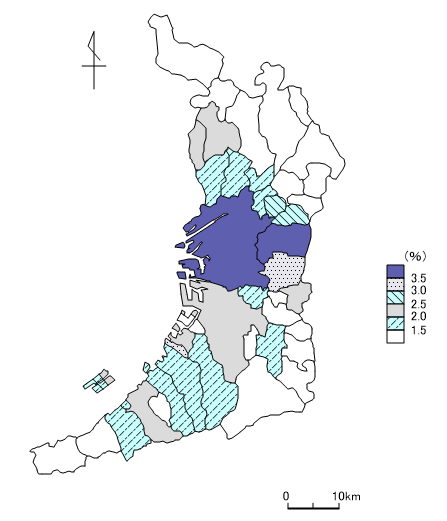 箕面市
池田市
門真市
大東市
東大阪市
大阪市
八尾市
柏原市
堺市
泉大津市
忠岡町
泉佐野市
38
出典：総務省「住民基本台帳に基づく人口、人口動態及び世帯数」令和５年1月1日現在
Ⅲ　２　共生推進　(１)府内在留外国人の状況 ②国籍別
〇 大阪府に在留する外国人は、新型コロナウイルスによる入国制限等により一時的に減少したが、長期的に増加傾向
〇 国籍別では、韓国籍と中国籍で約６割以上を占める。近年、ミャンマー、ベトナム、ネパール、インドネシアが増加しており、府内在留外国人の国籍は多様化している
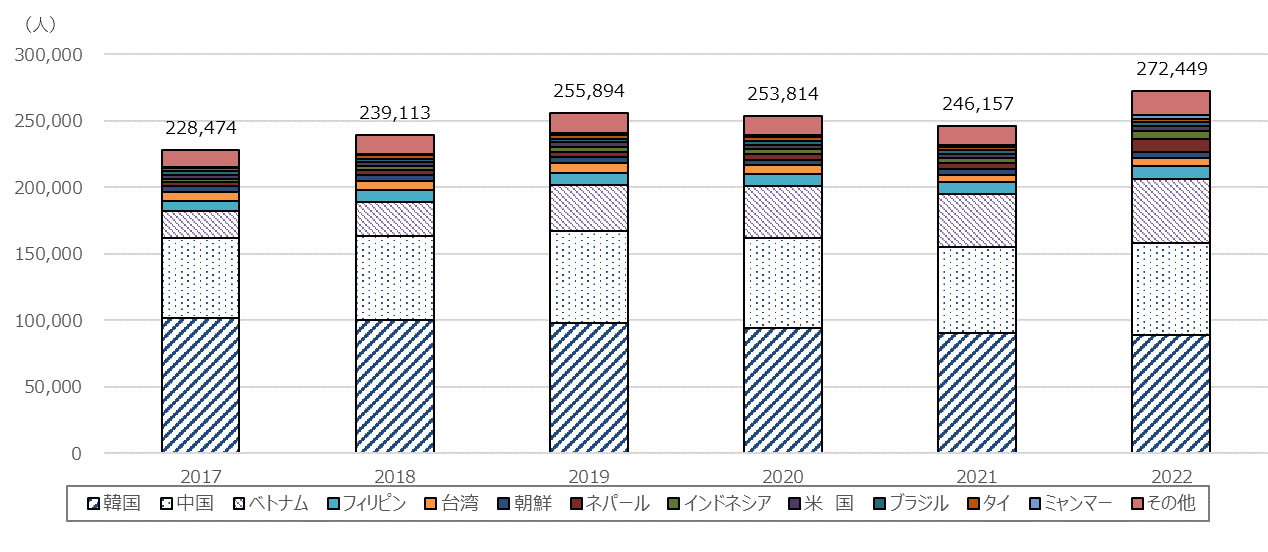 出典：法務省「在留外国人統計」
　　　　（各年12月末時点）
39
Ⅲ　２　共生推進　（１）府内在留外国人の状況　③在留資格別
〇　在留資格別では、特別永住者が減少する中、「技術・人文知識・国際業務」「技能実習」、「家族滞在」等が増加
〇　2020年～２０２１年はコロナ禍により「留学」、「技能実習」等が減少したが、２０２２年には持ち直し、特定技能も増加
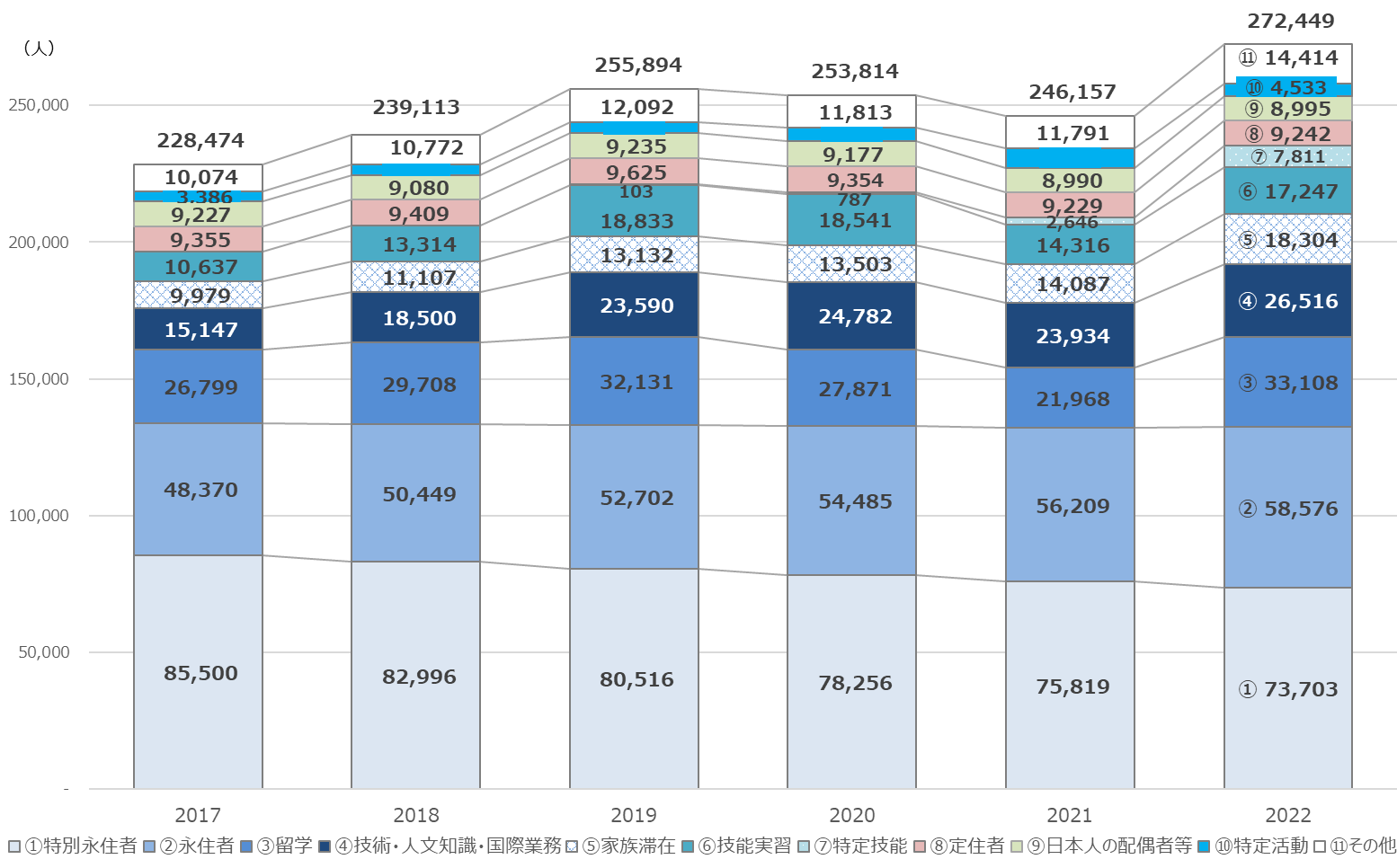 ※在留資格は、2022年末で多い順（特定技能を除く）
40
出典：法務省「在留外国人統計」（各年12月末時点）
Ⅲ　２　共生推進　（２）調査やヒアリングの実施状況
〇生活支援や日本語の習得に関する支援等を含め、幅広に現状を把握するため、多くの外国人が居住する市や外国人との交流活動に取り組んでいる支援団体等へのヒアリングを実施した
〇併せて、外国人に対する情報発信、相談支援の現状を把握するため、多くの外国人が居住する市や外国人の支援を行う支援団体等に調査を実施
〇調査やヒアリング結果、過去のアンケート調査をもとに、外国人材の暮らしに関する現状の整理を行った
＜ヒアリング＞
＜外国人に対する情報発信、相談支援に関する調査＞
＜調査＞
41
Ⅲ　２　共生推進　(3)外国人材の暮らしの現状　① 日常生活
42
Ⅲ　２　共生推進　(3)外国人材の暮らしの現状　②日本語の習得
43
Ⅲ　２　共生推進　(4)共生推進における施策課題
44
Ⅲ　２　共生推進　(5）施策課題に応じた取組みの方向性（１/２）
【日常生活】
２．施策課題：情報が必要な外国人に十分に届いていない
３．施策課題：外国人支援の体制不足
１．施策課題：外国人支援の相談窓口が十分な機能を発揮できていない
より効果的な情報発信の充実
　　・多言語化や「やさしいにほんご」など平易な日本語での発信を進める
　　・関係機関で連携した情報発信ができる体制を整備する
　　・外国人がどのような情報を必要としているかの把握方法や外国人コミュニティや支援団体・企業等への効果的なアプローチ方法について検討する
外国人支援体制の充実
　　・効果的な支援人員の確保策について検討する
　　・翻訳ツールの活用を進めるなど、支援人員不足に対応できる方法を検討する
　　・地域住民の外国人支援の取組みへの参加を促進する方策を検討する
専門的な相談ができるよう、専門機関のネットワークを形成
　　・外国人からの多様な相談内容に対応し得る専門機関のネットワークの形成を進める
45
Ⅲ　２　共生推進　(5）施策課題に応じた取組みの方向性（２/２）
【日本語の習得】
４．施策課題：外国人が日本語を学べる場が限られている
日本語を習得できる機会を増やす検討
　　・地域で日本語が学習できる場を増やす取組みを検討する
　　・オンラインなど、外国人が自分の都合やレベルに応じて日本語を学習できる体制の整備を検討する
受入れ企業による日本語教育の検討
　　・支援団体と連携した従業員向けの日本語教育の実施など、柔軟な方法を検討する
５．施策課題：日本語を指導する人員が不足している
日本語を教えるスタッフの確保に対する支援の検討
　　・効果的な日本語指導人材の確保策について検討する
　  ・ボランティアのみに頼らない日本語教育を検討する
　　・日本語指導のスキルを高めるための研修を実施する
なお、人権意識の尊重等、人権に関することは、「大阪府在日外国人施策に関する指針」の通り対応する
46